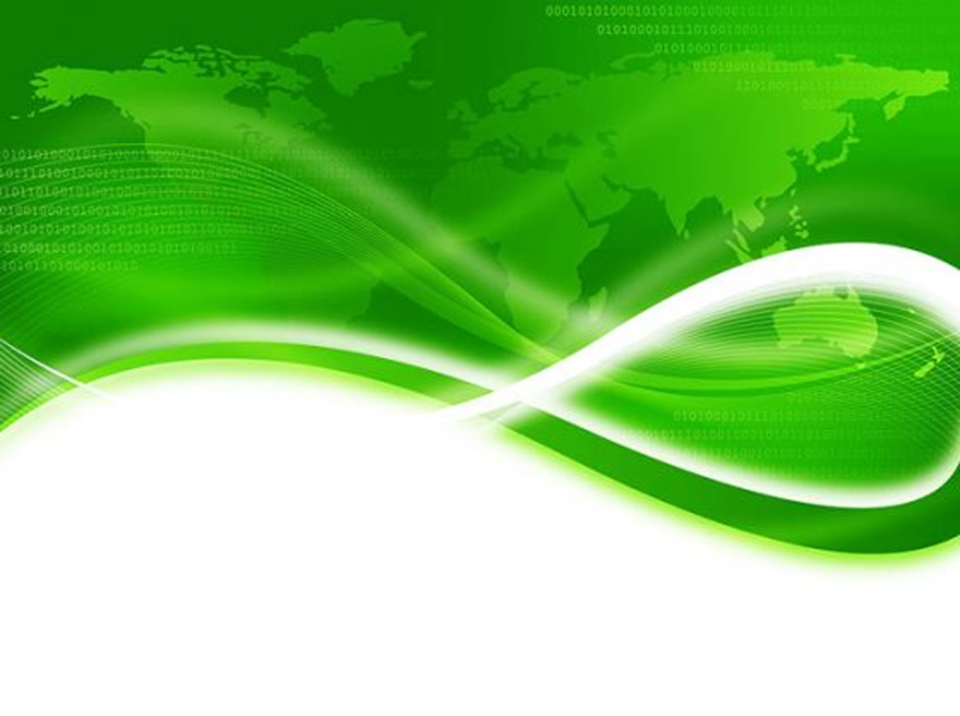 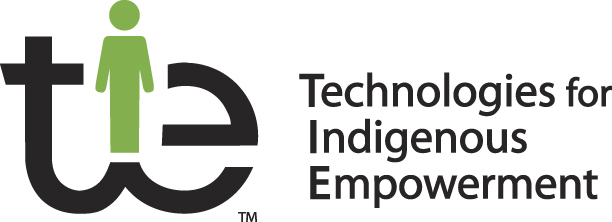 Technologies for Indigenous Empowerment (TIE)
Profit generation through programs that eliminate extreme poverty and deaths due to hunger (20,000 children per day)
Profit leads to sustainability
Profit not only preferable but necessary
Converts non-productive resources (people) to productive resources (people) - Financial gains for people and investors
No entitlements – Nothing for free

Systems approach - Necessary and Sufficient Conditions 
Modern Capabilities enable new approach to poverty alleviation
Technology
Business Practices
Combine labor with appropriate capital allocation
Requires no new technology or scientific breakthroughs
Large project but based on multiple repeatable units with metrics, feedback and action plan for constant improvement
TIE CONFIDENTIAL - COPYRIGHT
2
Technologies for Indigenous Empowerment (TIE)
Provide Mortgages (Capital) for Farming/Housing to extreme poor in Sub-Saharan Africa, SE Asia – Asset-Based
Provide Complementary Support – Asset-Based
Independent Profit Centers (High P/E & asset value, Rapid & High ROI)
General Stores for Farm Inputs/Buy Outputs and Personal needs
Non-Farm jobs – Support of Agriculture/Other
Communications (TIE-Connect) – efficiency, corruption control, agriculture
Corruption Management
Financials – Save lives, Low Investment, High Payback
Legacy to World – Host Country, International Improvements
DO GOOD, HAVE FUN, MAKE MONEY
TIE CONFIDENTIAL - COPYRIGHT
3
TIE Businesses
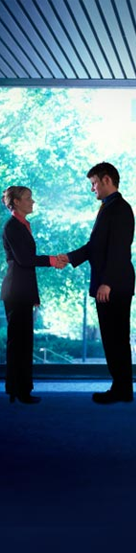 Task					       Time    Cost						       (years)   (millions)
Complete Technical Development		             2        $40
       and Implement Test Cases
MIS, Communication System, Mobile, device sensors, etc. 
Sequence Three Test Cases (Niger, Malawi, Nepal)
IPO Expected					
Completed Test Cases to Profitability	             5      $600
Complete Program (Reduced deaths)           	           15   $2,000   

 Consolidated TIE Projections (in millions)









 
  Saving over 350 million lives in 15 years
TIE CONFIDENTIAL - COPYRIGHT
4